СТРАТЕГИРУЕМ……
МОРСКАЯ  ШКОЛА : 2016-2020


 апрель  2017 г.
Ключевые стейкхолдеры  МорШ  + :
партнеры
+
Профиль ученика: контингент в развитии :
Профиль ученика : КАДЕТЫ
Мы знаем, что миссия кадетских корпусов -  подготовка к военной службе, НО у нас  МОРСКАЯ ШКОЛА (не корпус)

Наш «школьный кадет» -  это поведенческий образ..метафора..юношеский идеал, формирующий модель поведения человека «кадетской культуры».

Кадетская культура- это культура служения Отечеству на гражданском и военном поприще: дисциплина, ответственность, образованность, надежность, верность идеалам, отечеству, малой родине.
ЗНАЕМ, что Программа развития должна
определять целевые ориентиры, т. е. быть средством обеспечения целенаправленности совместной работы исполнителей; 
определять связи между исполнителями , т. е. быть средством координации действий и интеграции усилий исполнителей; 
быть средством контроля хода работ и условий их выполнения, т.е. включать  ; 
быть средством предвидения возможных угроз достижению поставленных целей; 
быть средством выработки решений при отклонении фактического хода работ от запланированного, или при выявлении ранее непредвиденных угроз.
последовательность этапов стратегирования
1. Проблемно-ориентированный анализ педагогической системы школы ( 2016, март апрель) . 
2. Формирование концептуального проекта желаемого будущего школы ( 2016,март). 
3. Разработка стратегии, основных направлений и задач перехода к обновленной школе (2016,апрель). 
4. Формирование целей первого этапа движения к обновленной школе. 
5. Разработка плана осуществления преобразований. 
6. Экспертиза программы.
КОНЦЕПТ    «5 потенциалов»
Потенциал УЧИТЕЛЯ
учитель
Миссия Морской школы  ?
Воспитание  патриота  и  ответственного гражданина …
Воспитание  патриота и целеустремленного человека… 
Равные  возможности для разных способностей… 
Формирование ответственного   детства  для возможностей юности… 

В публичном докладе 2014-2015 мы сформулировали :  
Миссия: предоставить новому поколению петербуржцев образование будущего, воспитать на исторических принципах кадетской этики служения Отечеству резерв для элиты российского общества. 

• Цель деятельности: воспитание нравственного, ответственного, инициативного и компетентного гражданина России.
Если выявлены проблемы…сформулирована миссия - можно формировать проекты   для Программы развития
Программа  - группа проектов, объединённых единой целью, управлением, ресурсами, миссией. 
Проект – взаимосвязанный набор мероприятий  с четко установленными  сроками исполнения ... 

ПРОГРАММА измеряется КАЧЕСТВЕННО  и предполагает изменение состояния. 
ПРОЕКТ  измеряется  количественно
Логика программы выстраивается так, что в случае успешного выполнения всех проектов цель программы полностью достигается.
КОНЦЕПТ    « СЕМЬ  ПРОЕКТОВ» , если выбрана миссия «Воспитание  патриота и образование  ответственного гражданина»
Потенциал УЧИТЕЛЯ
Концепция воспитания кадет +
 кадет- проекты( малые формы) +  +  +
учитель
Сайт + форма+ музей+ волонтерство+ 
победы на соревнованиях + победы в конкурсах 
+газета+ политика прием +….+ уважительное  партнерство
Переход на модульное обучение в старшей школе 
И допобразовании + накопительная система + участие в конкурсе инновационных продуктов
Проблемы ранжируем по значимости и выделяем  наиболее приоритетные из них
…оцениваем степень необходимых изменений каждой проблемы и переводим  проблемы в ЗАДАЧИ , например, по следующей шкале: 
* изменения не требуются (0); 
* требуются небольшие изменения (-1); 
* требуются умеренные изменения (-2); 
* требуются большие изменения (-3); 
* требуются очень большие изменения (-4).
Матрица плановых изменений
Реализуем системный принцип
системы
Тактические  сосредоточения 

подготовка к  ФГОС 5-6 класс (программы)  
ЕГЭ + ИГА  - аналитика от метод объединений  ( в планах метод.объединений  нет  индикаторов ) 

Учительские вакансии ( предметы…как решать?)
Повышение квалификации  ( предметы, Что менять?

Политика приема в 2016 году? ….  стратегия?
Стратегические   сосредоточения 

Выработать миссию школы
Определить цель развития …этапы достижения 

Определить задачи
Под задачи -  ПРОЕКТЫ 

Программа развития 2016- 2020
Образовательная программа : на новый ФГОС 2016-2020 ( основная школа)
Проект «МОРСКАЯ ШКОЛА» на суше
Причал:
Санкт-Петербург
Орджоникидзе , 18
30 .09.2015 – утвержден УСТАВ морской школы ….время пошло..и уже устав надо менять
Праздник  УСТАВА ( через 100 дней после утверждения), но обязательно в нечетное число .
Конкурсы для детей: морские суеверия; морские истории ( самые страшные и самые смешные, самые героические, самые …); морские законы 
К празднику :
(1)  Формируем правила  внутреннего распорядка : Морской кодекс 
(2) Старшеклассники  должны  сформировать органы   самоуправления с собственным Положением  (Совет обучающихся)…
(3) Проводим Всеобщий конкурс  атрибутов: девиз, фирменный знак и цвет…
Компас событий
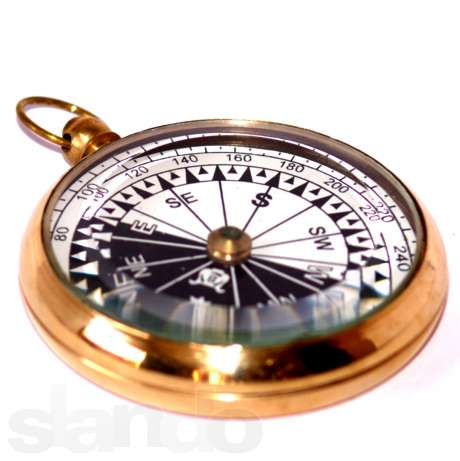 Правила к Компасу  событий
ТРИ раза в год – традиционные события –ТРАДИЦИИ  (сентябрь ПРИЕМ; февраль УСТАВ;  июнь ВЫПУСК)  

Один раз в месяц  д.б. событие (неделя) с морской направленностью  кот. готовят метод комиссии
( 6 МК:  филология, математика, история, естественные, English, оборонно- спортивный цикл)
Рулевое колесо
До конца  апреля   2016 года  сформировать органы управления Морской школой  и планы работы
План работы пед. Совета 
План работы Общего собрания трудового коллектива
???Комиссия по урегулированию споров….
3. Совет родителей…план работы
Проект органа «Совет  обучающихся»
СОВЕТ  МорШ  ( база -  руководители метод. объединений +  на иные вопросы  приглашенные члены Совета по согласованию) 
6. ?????  Профсоюз работников????
В ближайшей перспективе  на 2016 год  - создание Управляющего Совета… ( с внесением изменений в Устав)  и\ или Попечительского Совета
Якорные партнеры…связи с общественностью
1. Морской Совет при Правительстве 
2. Морской технический колледж
3. Вузы- партнеры  ????
4. Школы со морскими классами ( 13 школ)5. Клубы морской направленности ( 6 клубов)
6. Бизнес???
7….8….9…
КТО  отвечает за  якорных партнеров -  
делает план взаимодействий с ними
Морские профессии и профессии для моря: профильное направление
Ключевые точки :

Соглашения с  якорными партнерами  по направлениям  взаимодействий 
2)  Образовательные программы ( внеурочная часть )
3) Сетевое  партнерство  с ресурсным центром  …морскими классами
4) …..
МУЗЕЙ  моря и морской профессии…??? Или «передвижной музей»…или «передвижная выставка»…
Музей – сердце школы.
У музея д.б. СВОЯ образовательная программа и программа развития
Необходимо создать СОВЕТ музея : учителя, дети, родители, попечители, партнеры. 

Здесь д.б. сосредоточено все ЗНАЧИМОЕ  для Морской школы
Стратегия голубого океана
Кто мы???
Как мы конкурируем : 
Первые и лучшие?( стратегия красного океана)
Вторые…пятые?? ( повторять дешевле…
                                   но можно быстро стать 5-ми) 
Есть только мы -  голубой океан
МИССИЯ
Формирование ответственного человека :
Ответственного за себя и свою жизнь
Ответственного  за жизнь родных и близких
Ответственного за  свое отечество
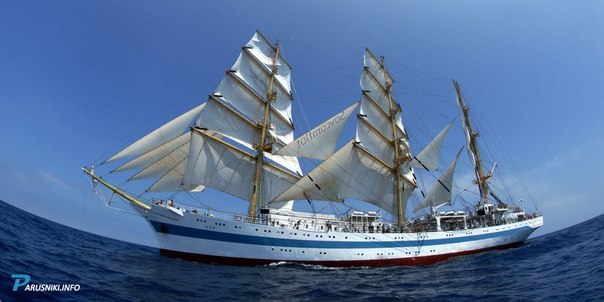 ПРОГРАММА  РАЗВИТИЯ2016-2020
ОБРАЗОВАТЕЛЬНАЯ ПРОГРАММА 2016-2020
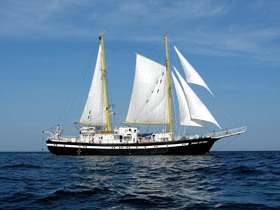